ВСЕУКРАИНСКИЙ ИНТЕРАКТИВНЫЙ КОНКУРС 
«МАН-ЮНИОР ИССЛЕДОВАТЕЛЬ»
«ХРАБРЫЕ» ЦВЕТЫ ВЕСНЫ
Автор: 
Пересыпко Анастасия Олеговна,
учащаяся 6 класса, воспитанница кружка «Экологический» Специализированной общеобразовательной школы
І-ІІІ ступеней № 7 им. А.В. Мокроусова, г. Симферополя

Руководитель: 
Ефремова Тамара Валериевна,
учитель природоведения и экологии высшей категории, учитель-методист,
руководитель кружка-методист «Экологический» СОШ № 7 г. Симферополя
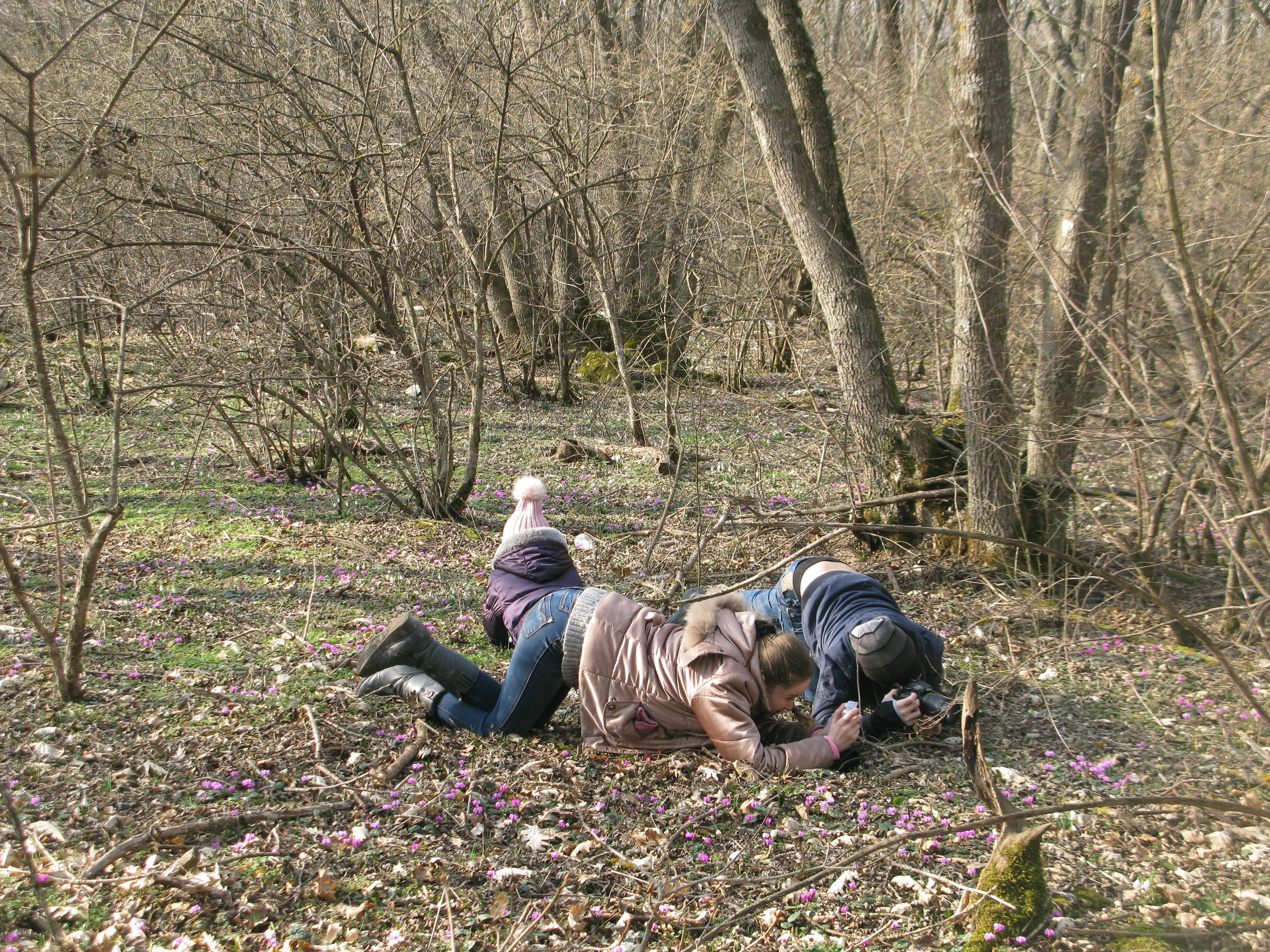 Эколого-ботаническая экспедиция воспитанников 
кружка «Экологический» 
в Белогорский район на хребет Кубалач (Крым), где произрастает реликтовый эндемик – 
цикламен Кузнецова.
«Фотоохота» на … цикламен
Заказник расположен в Крыму в Белогорском районе на хребте Кубалач , на высоте 400-650 м над уровнем моря. Площадь 526 га.
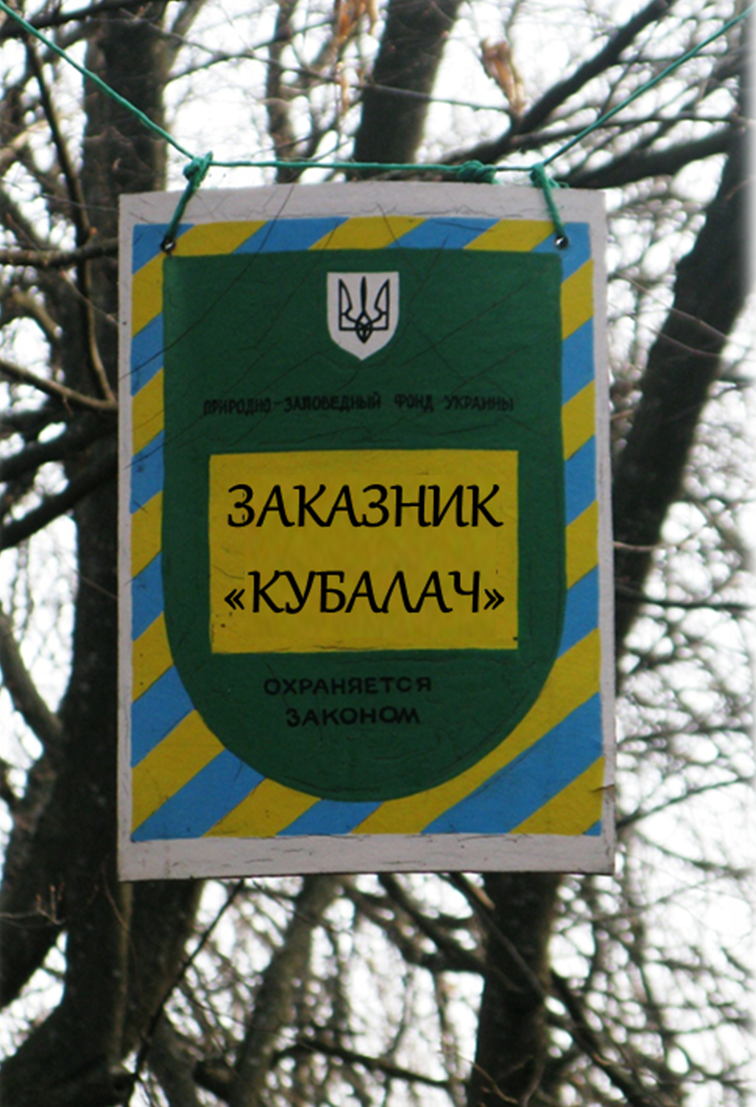 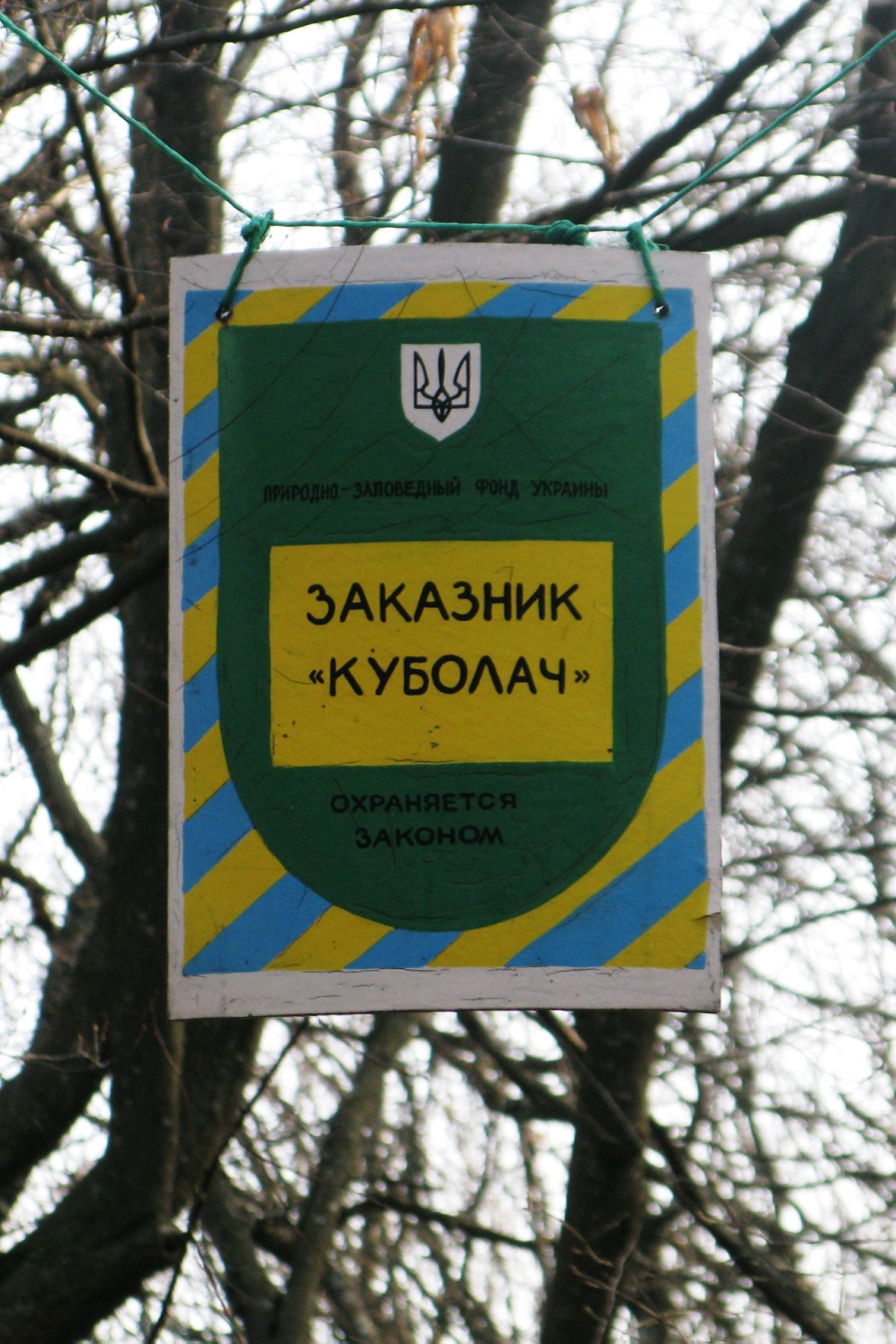 В  лесу  растут  дуб  скальный, граб, ясень, бук. Почвы  светлые, богаты  гумусом.
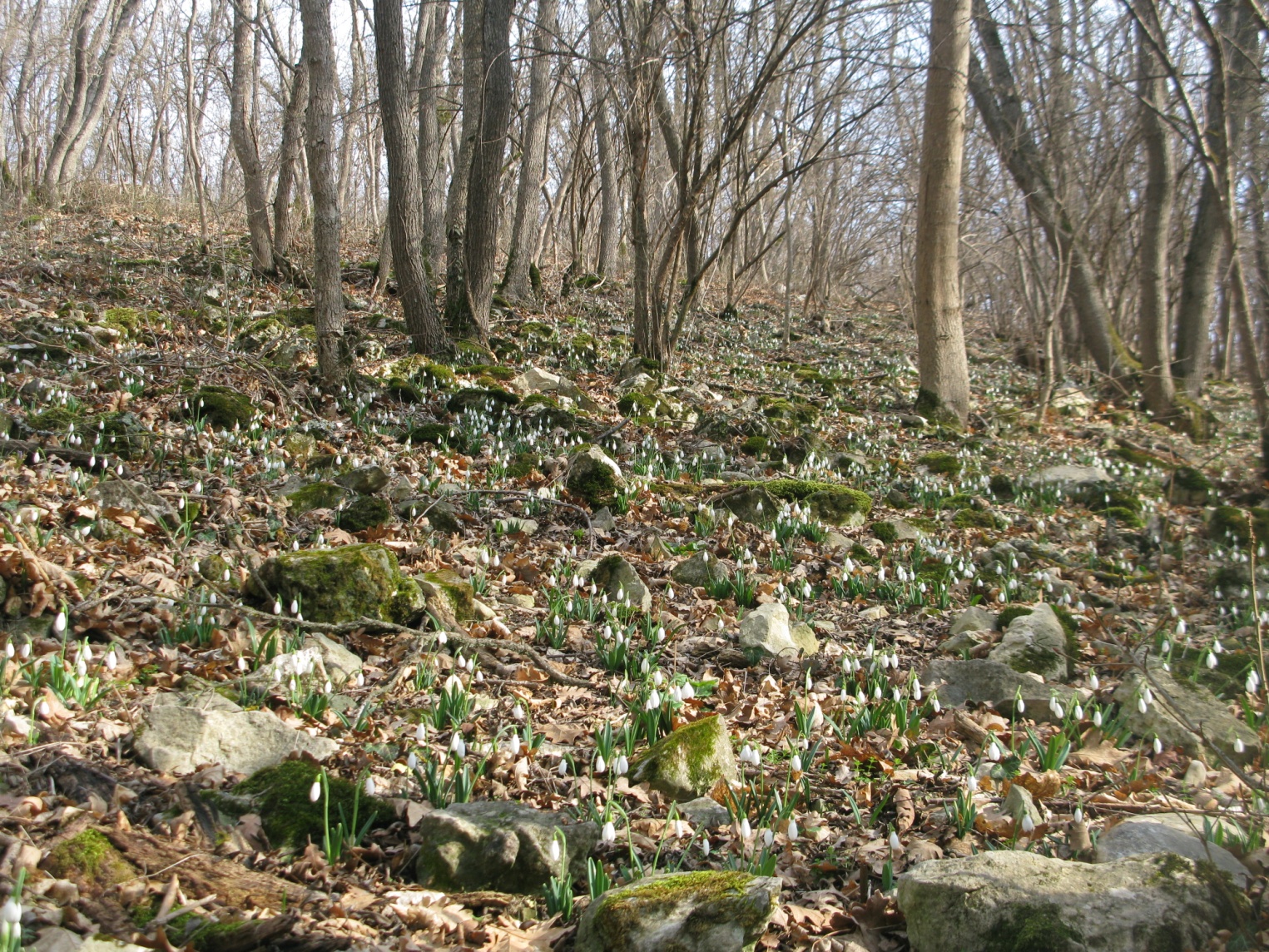 Ранней  весной  в  Крыму  появляются первые   подснежники.
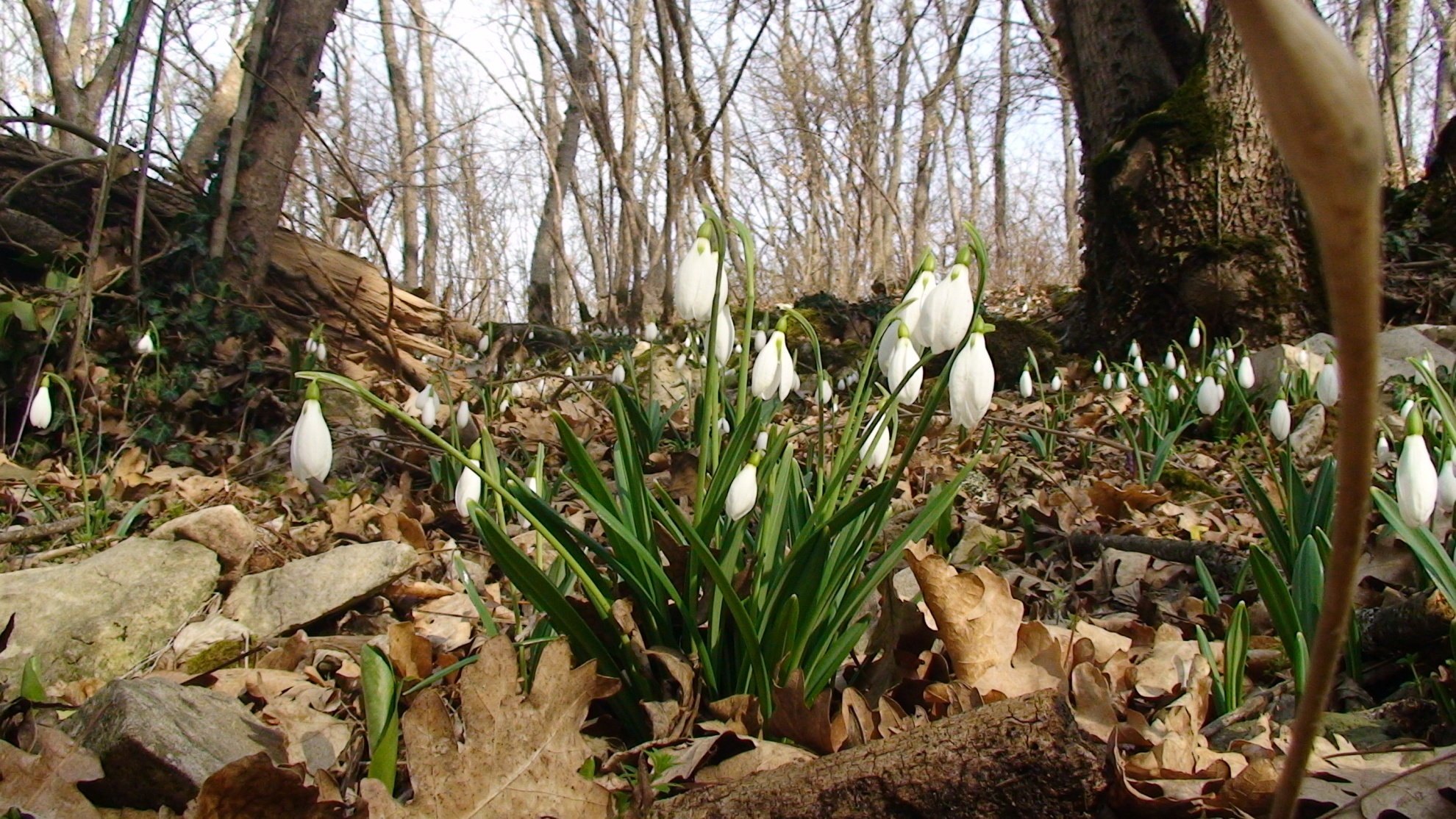 Подснежник –
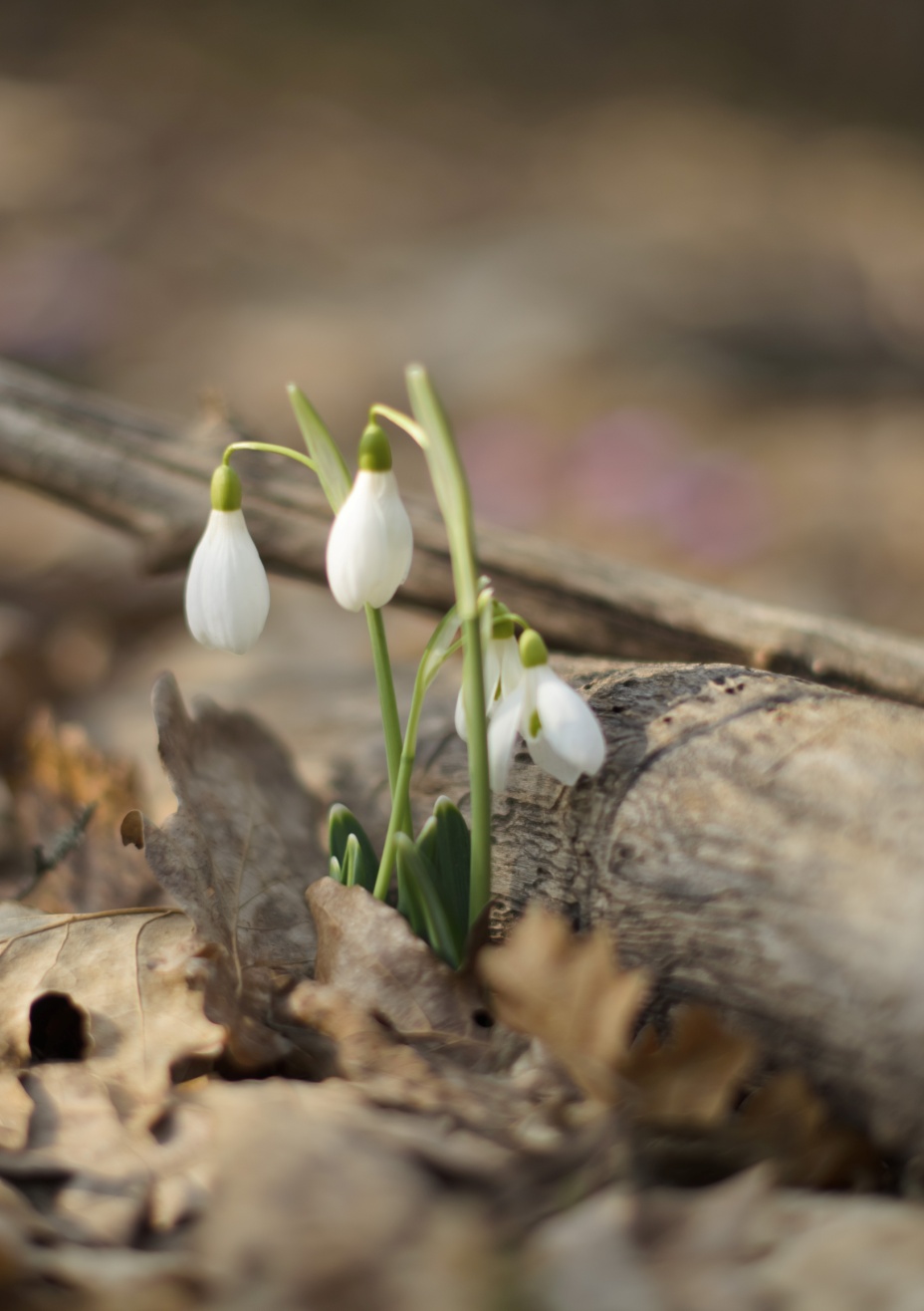 символ   надежды.
«Кто ты,розовый малыш?
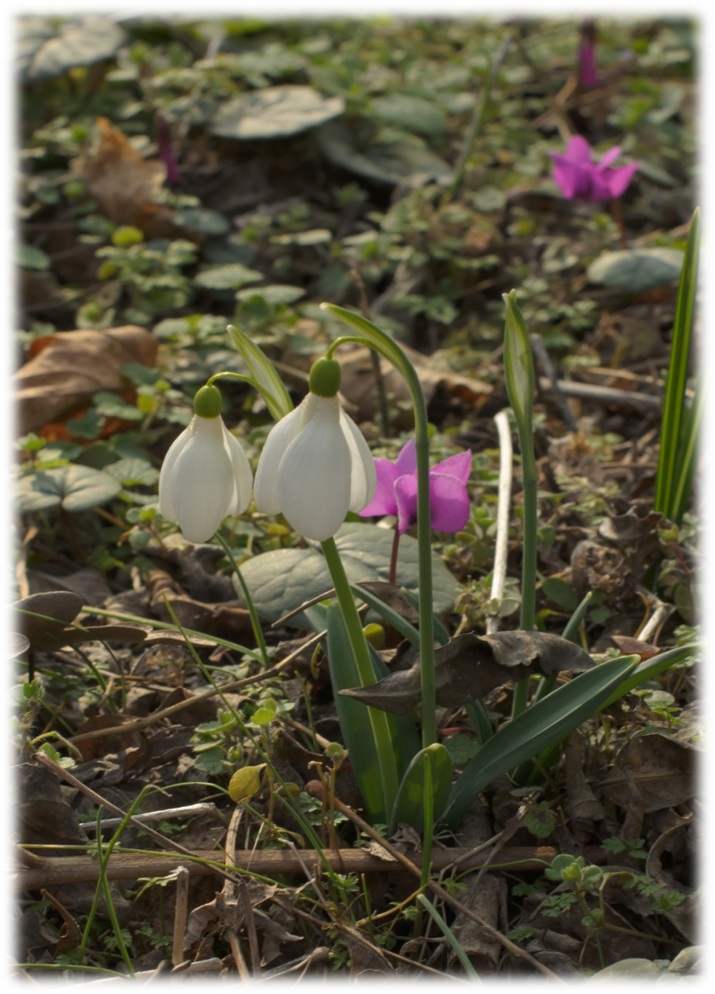 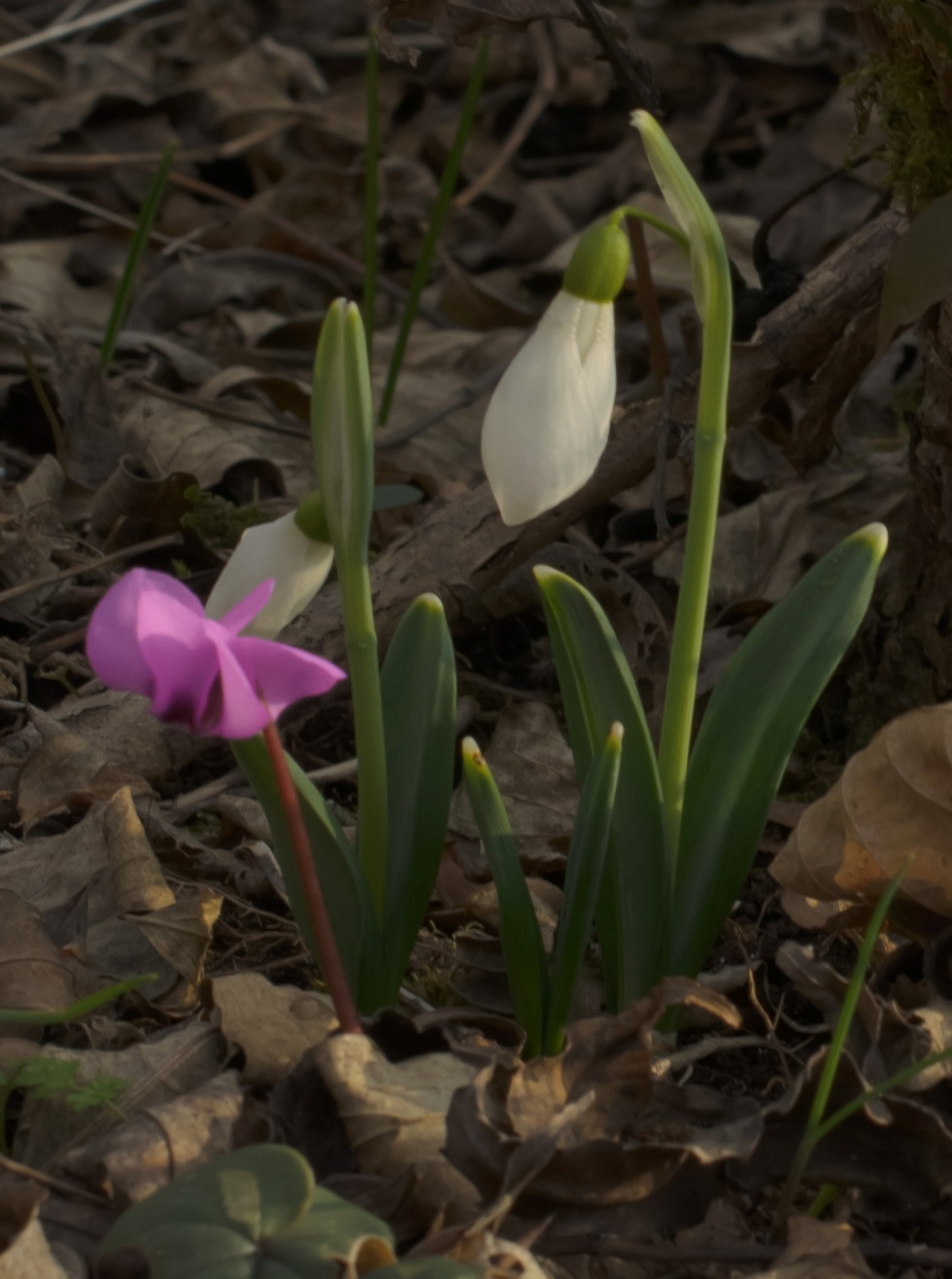 О, да ты не один?!»
«Какие  же  вы  маленькие!..»
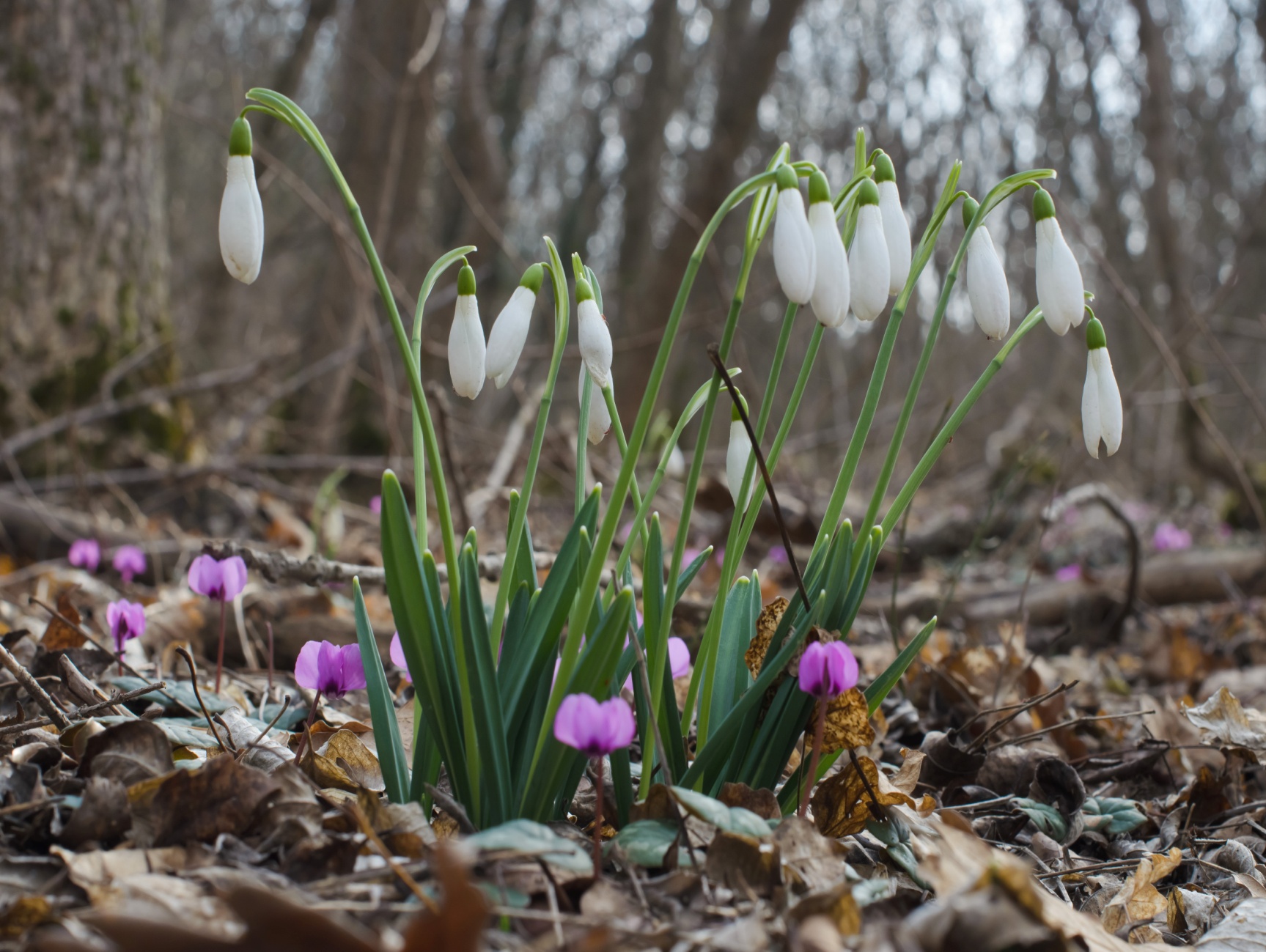 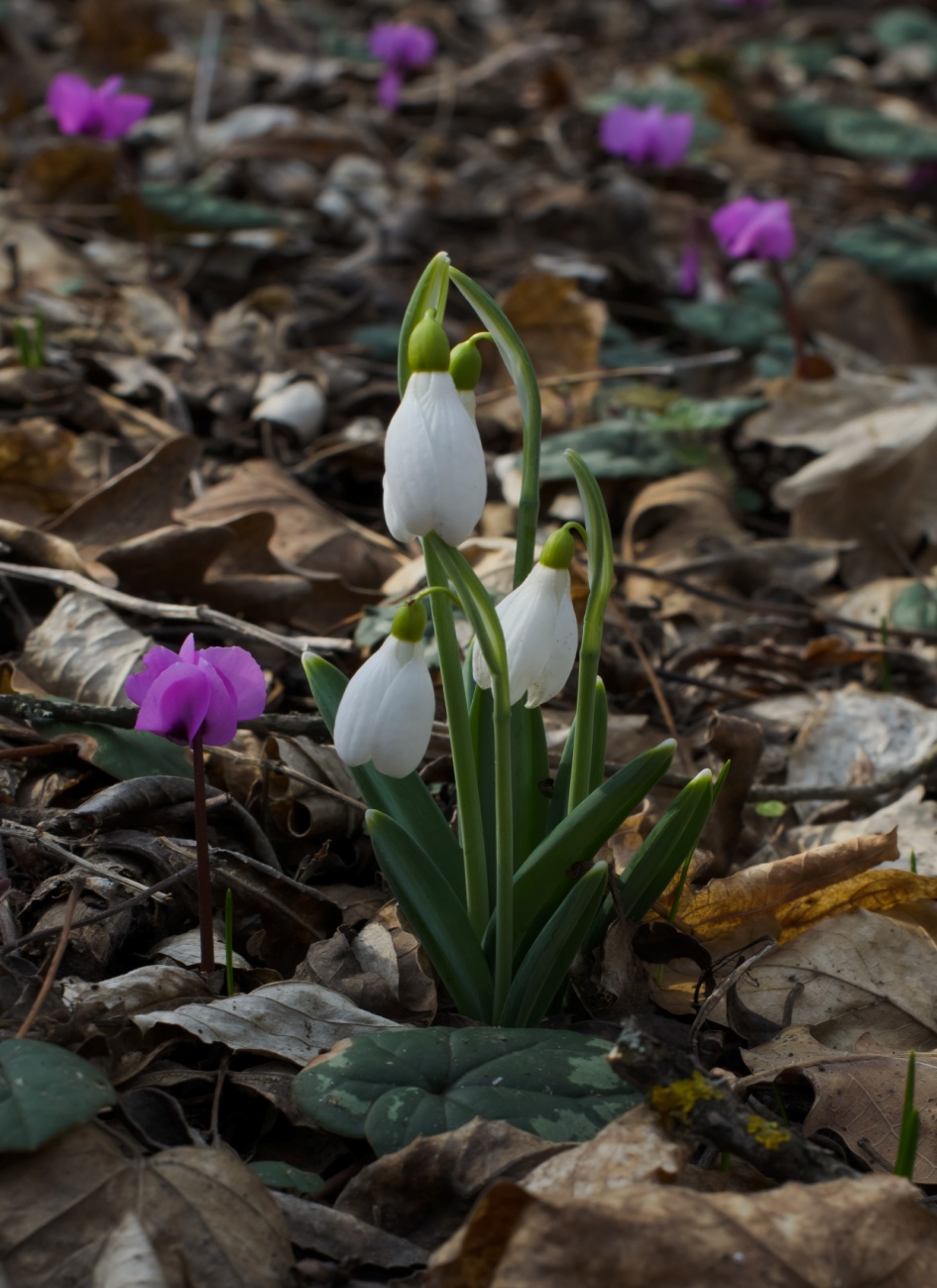 «Возможно это …
… альпийская   фиалка?»
«Да, а   ещё  меня  называют дряква  или  «свиной   хлеб».
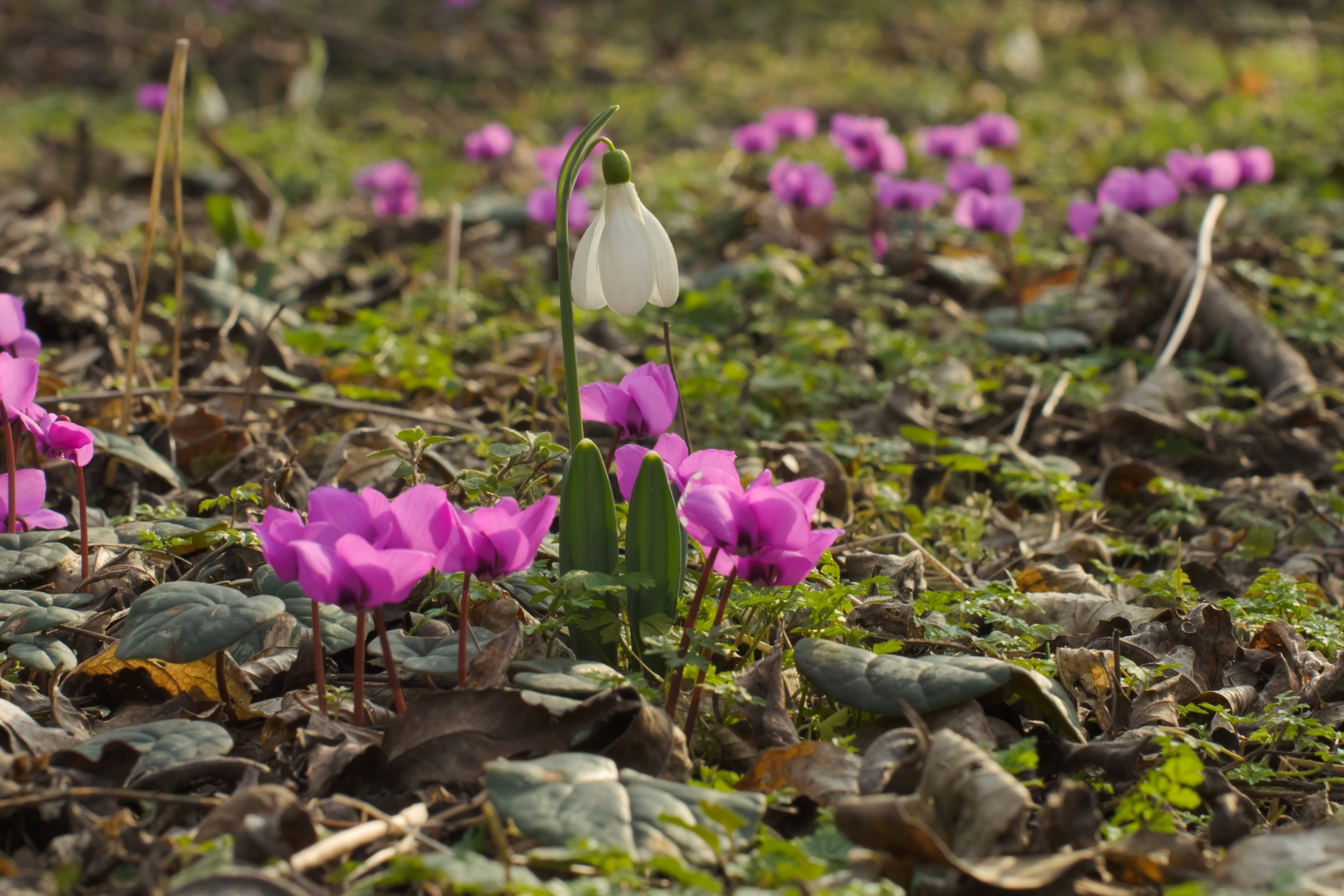 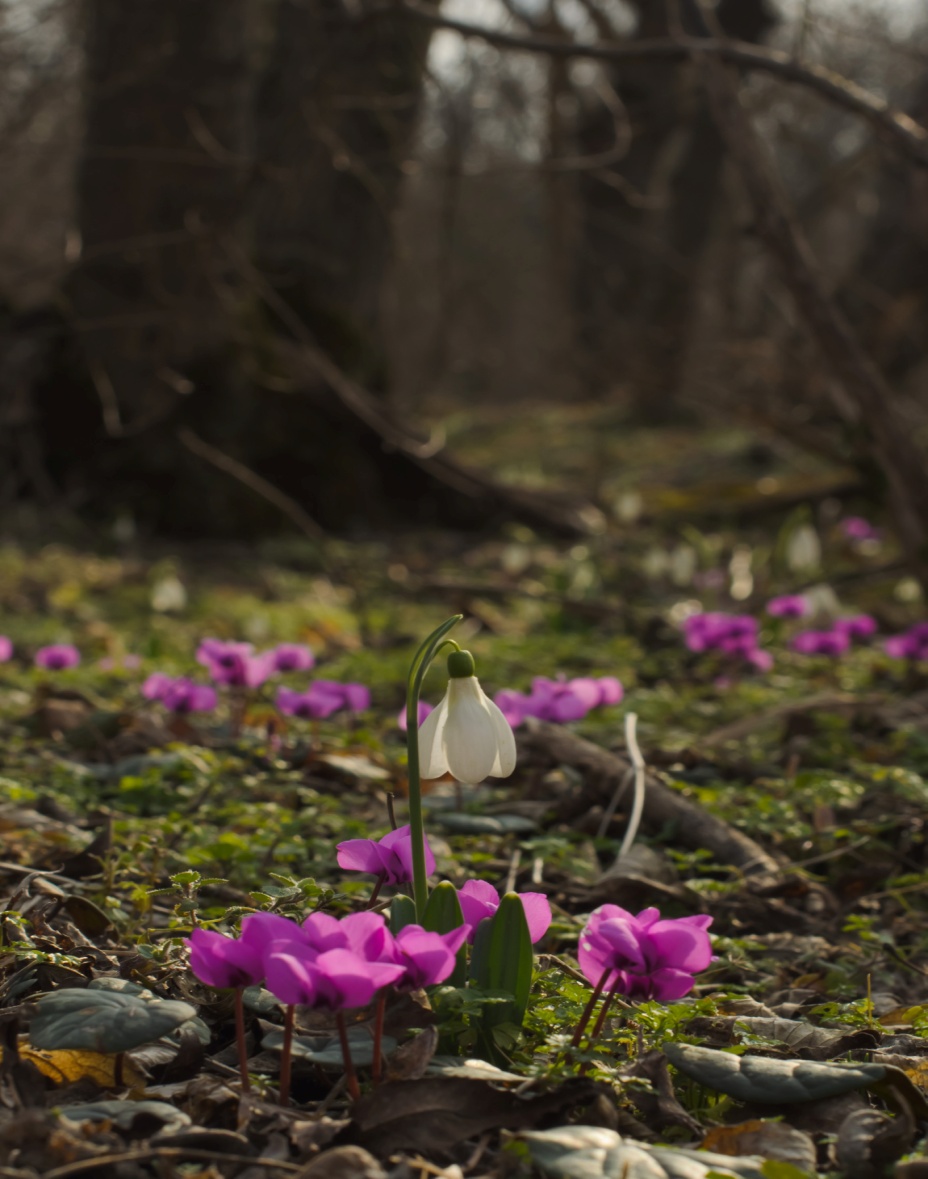 «А  научное название –цикламен Кузнецова»
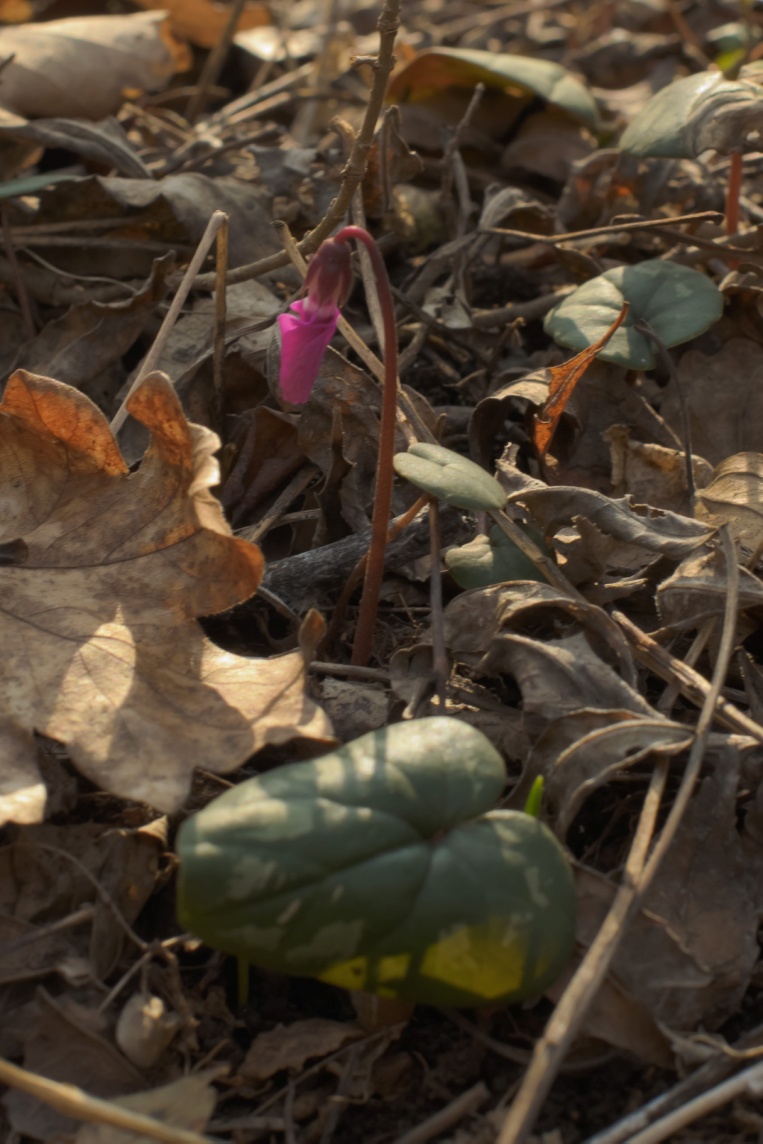 Нераспустившийся цветокцикламена напоминает …… лебедя.
Листья  округлые,  тёмно-зелёные, с   беловатым  рисунком  сверху,а   снизу -  пурпурные.
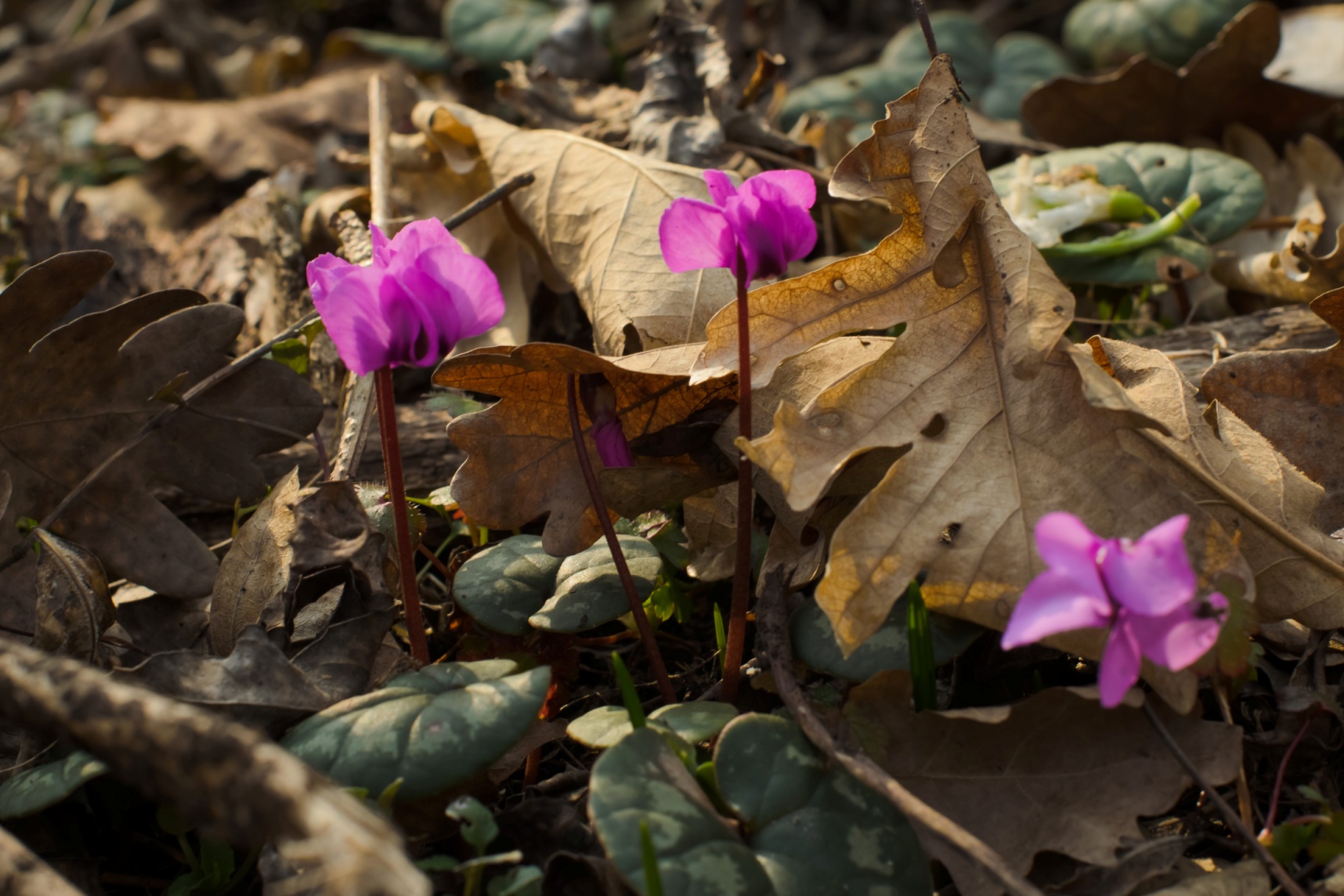 Цикламен Кузнецова –редкий  эндемик  Крыма,
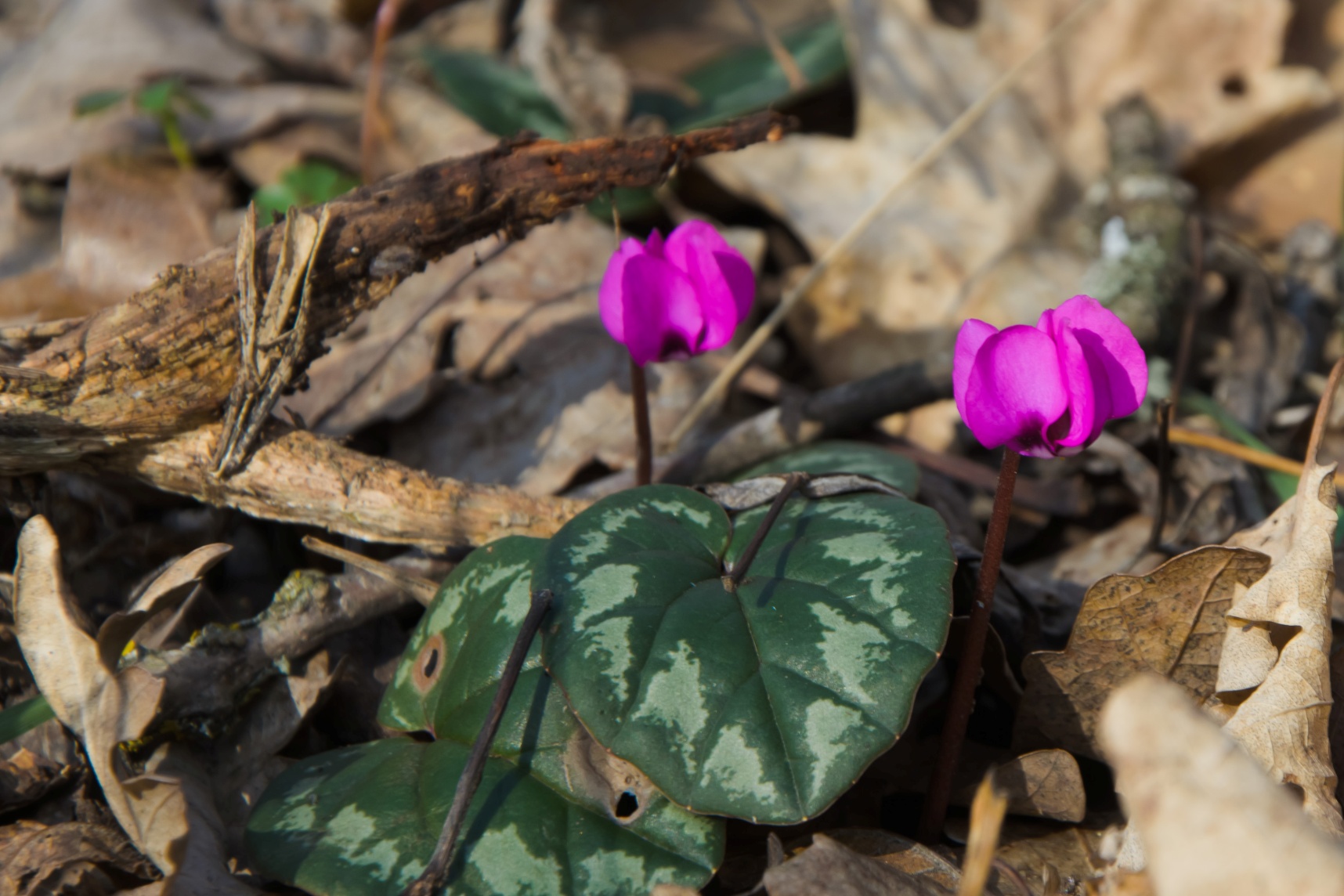 больше  нигде  в  мире  не  встречается.
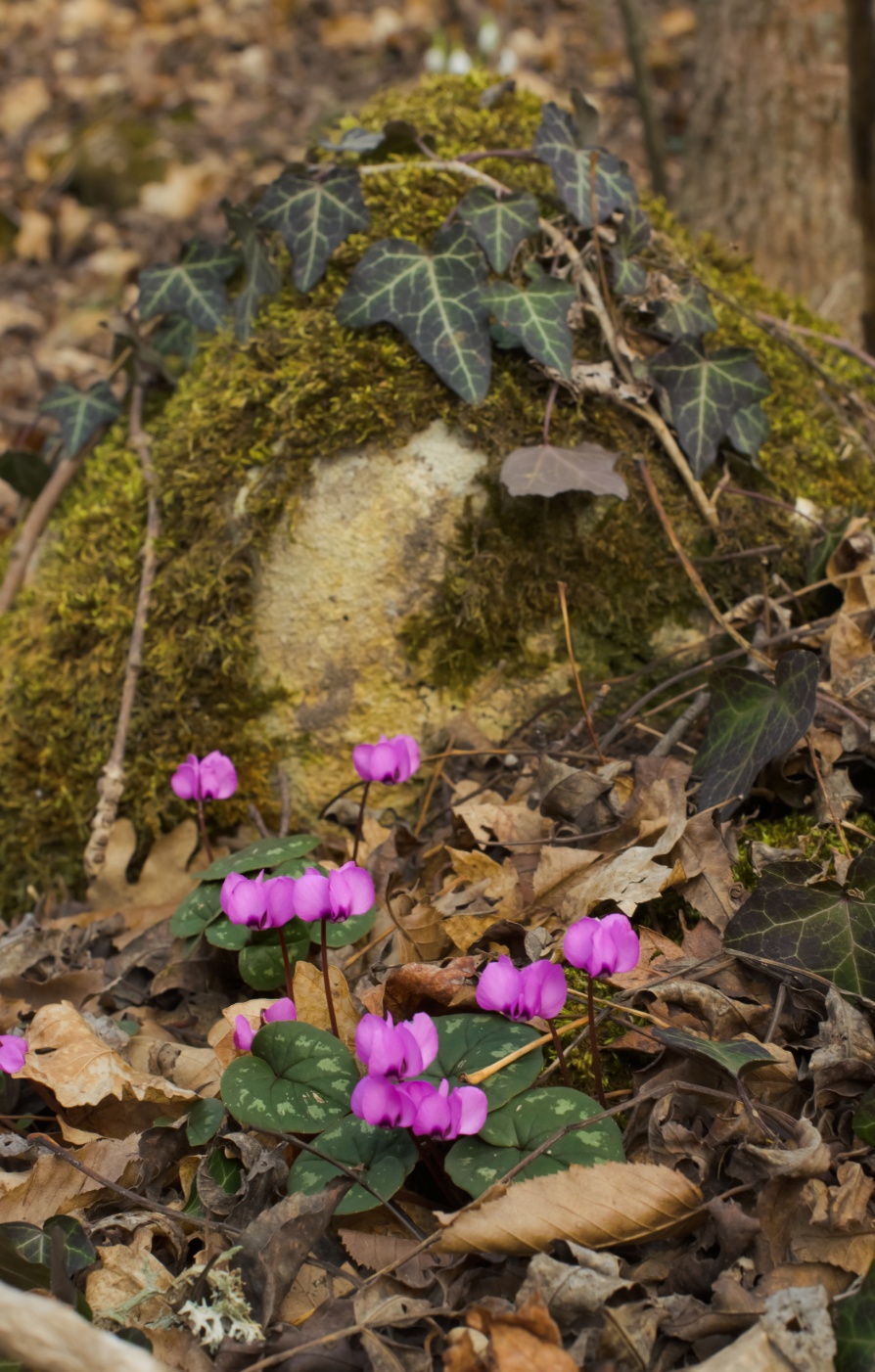 Название растения происходит от греческого слова «kyklas» - «круглый» и связанос формойклубней.
Растение   лекарственное,
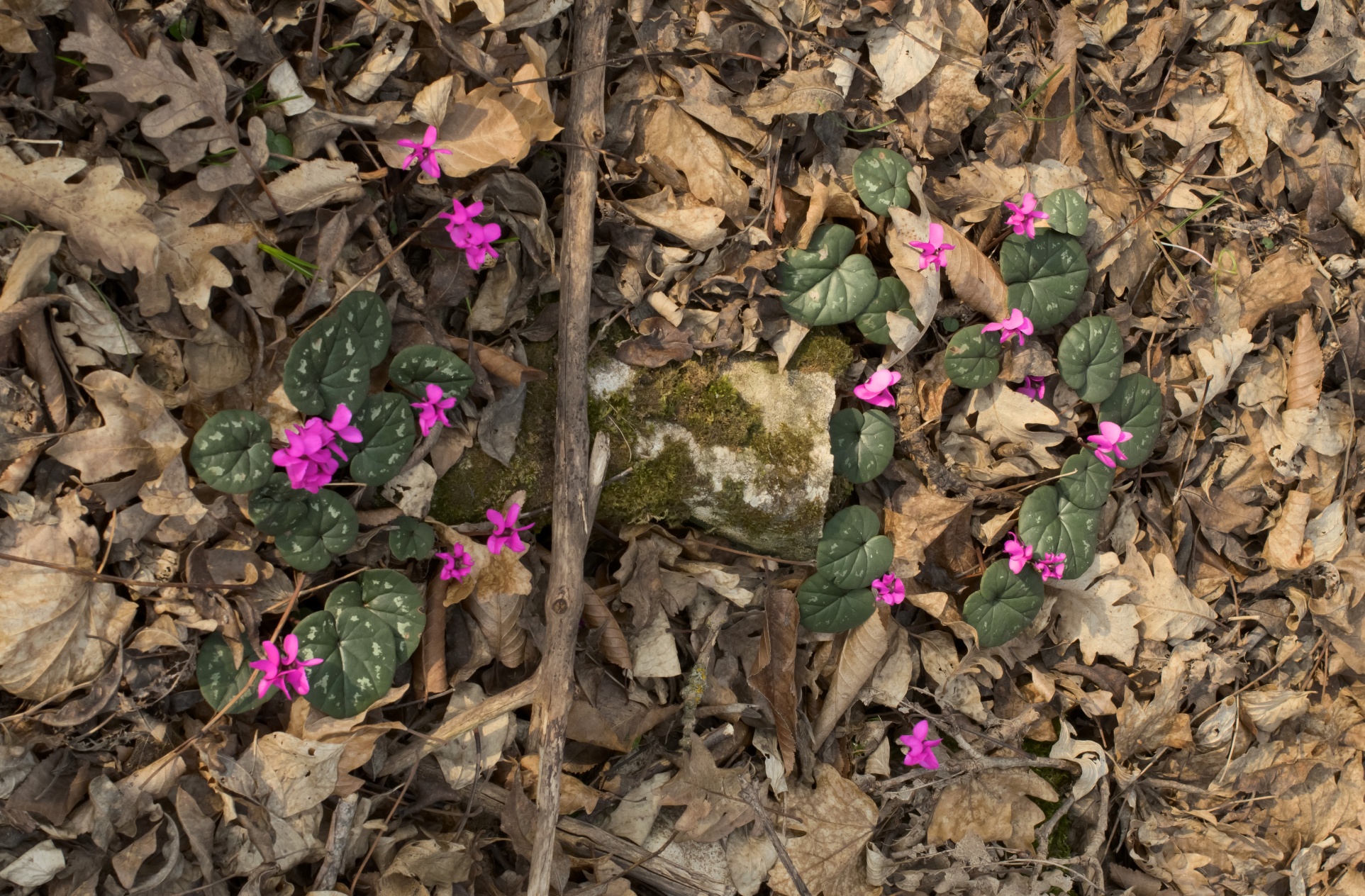 но   ядовитое.
Изощрённая   форма   цветка – символ   стиля   модерн   в   искусстве,
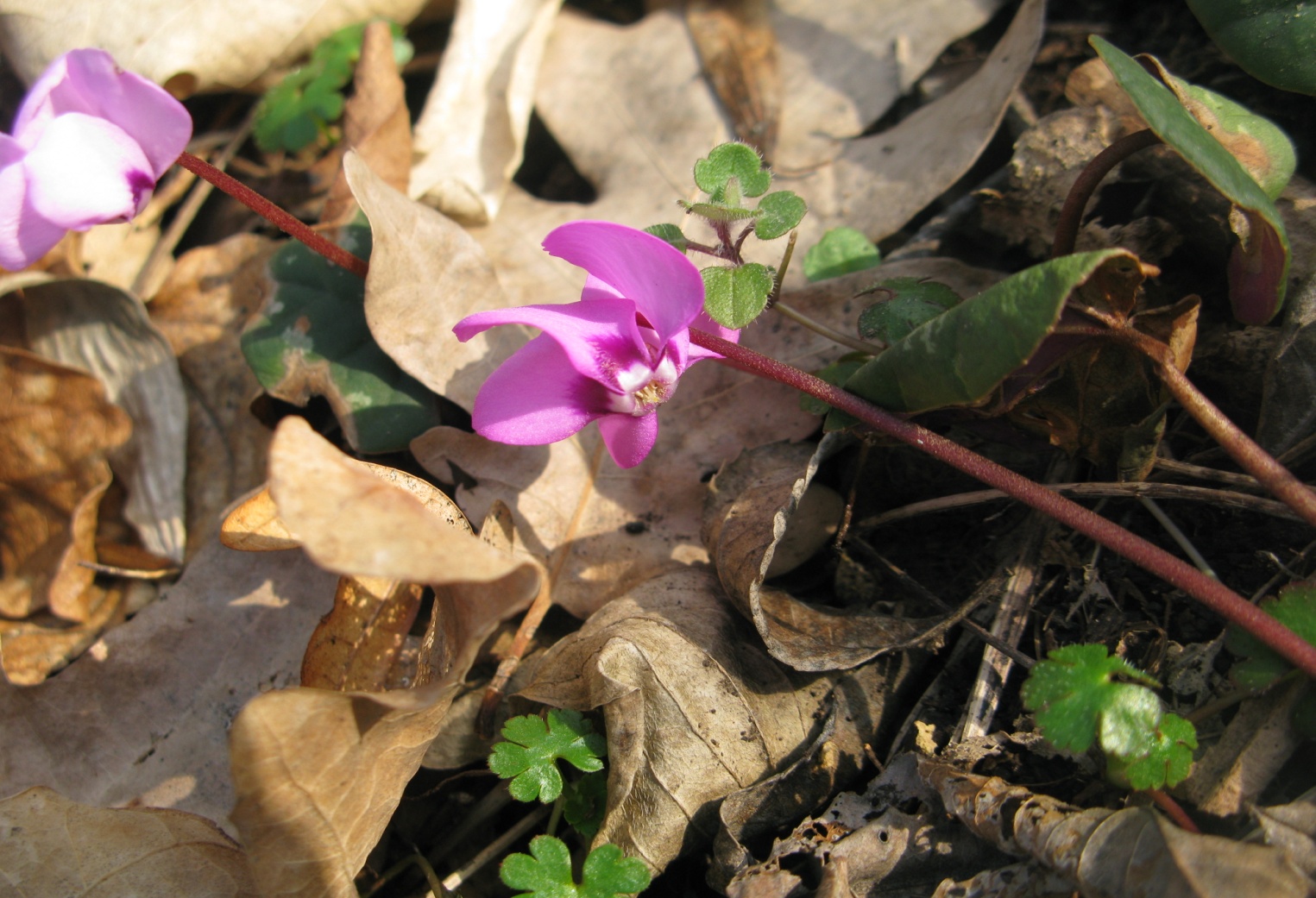 лозунг   которого - «назад   к   природе».
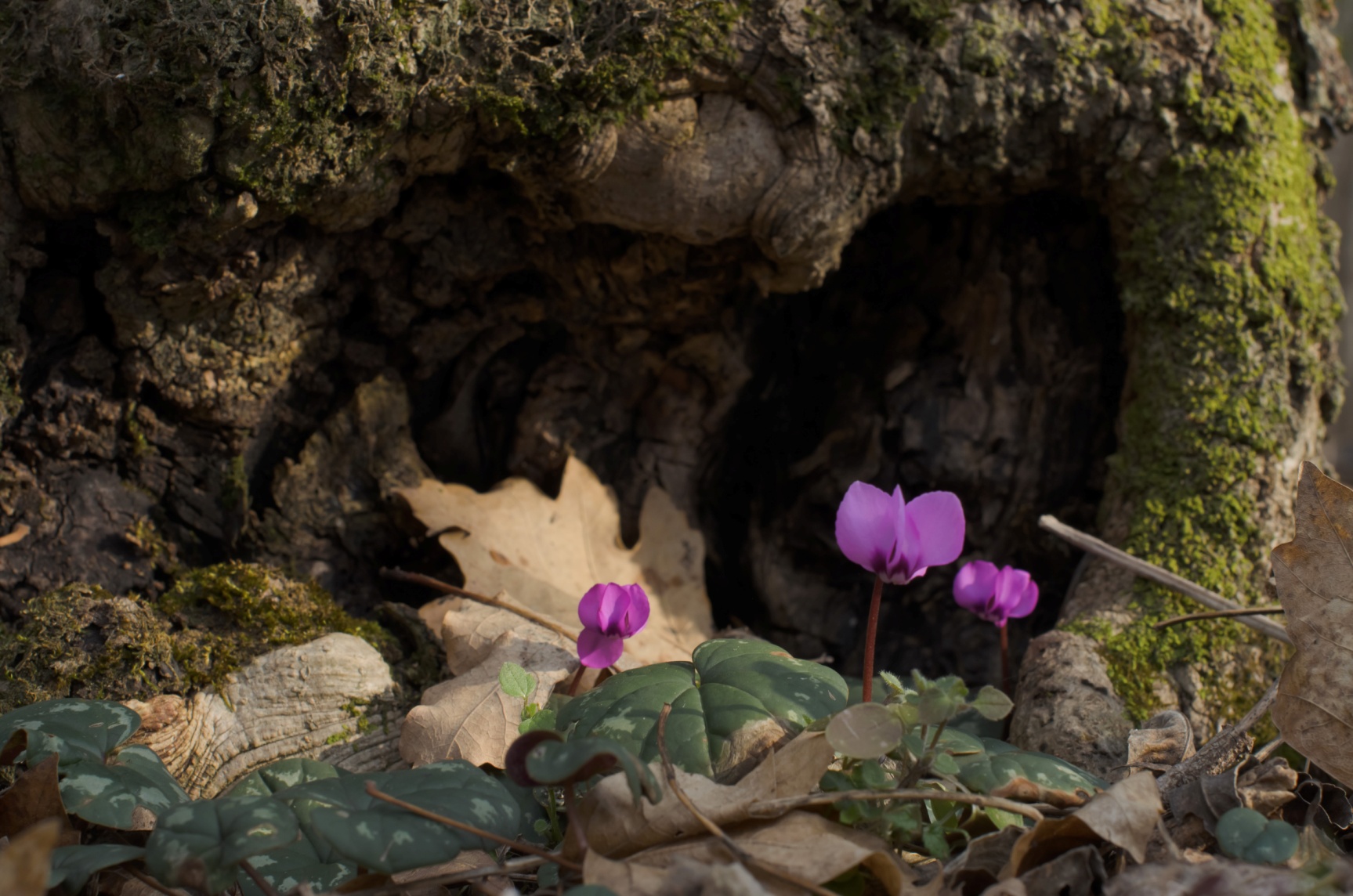 Сбор  этих  цветов  привёл  к  тому, что цикламен  стал  исчезающим  видом.
Цикламен  Кузнецова  занесёнв   Красную  книгу  Украины  и  Крыма.
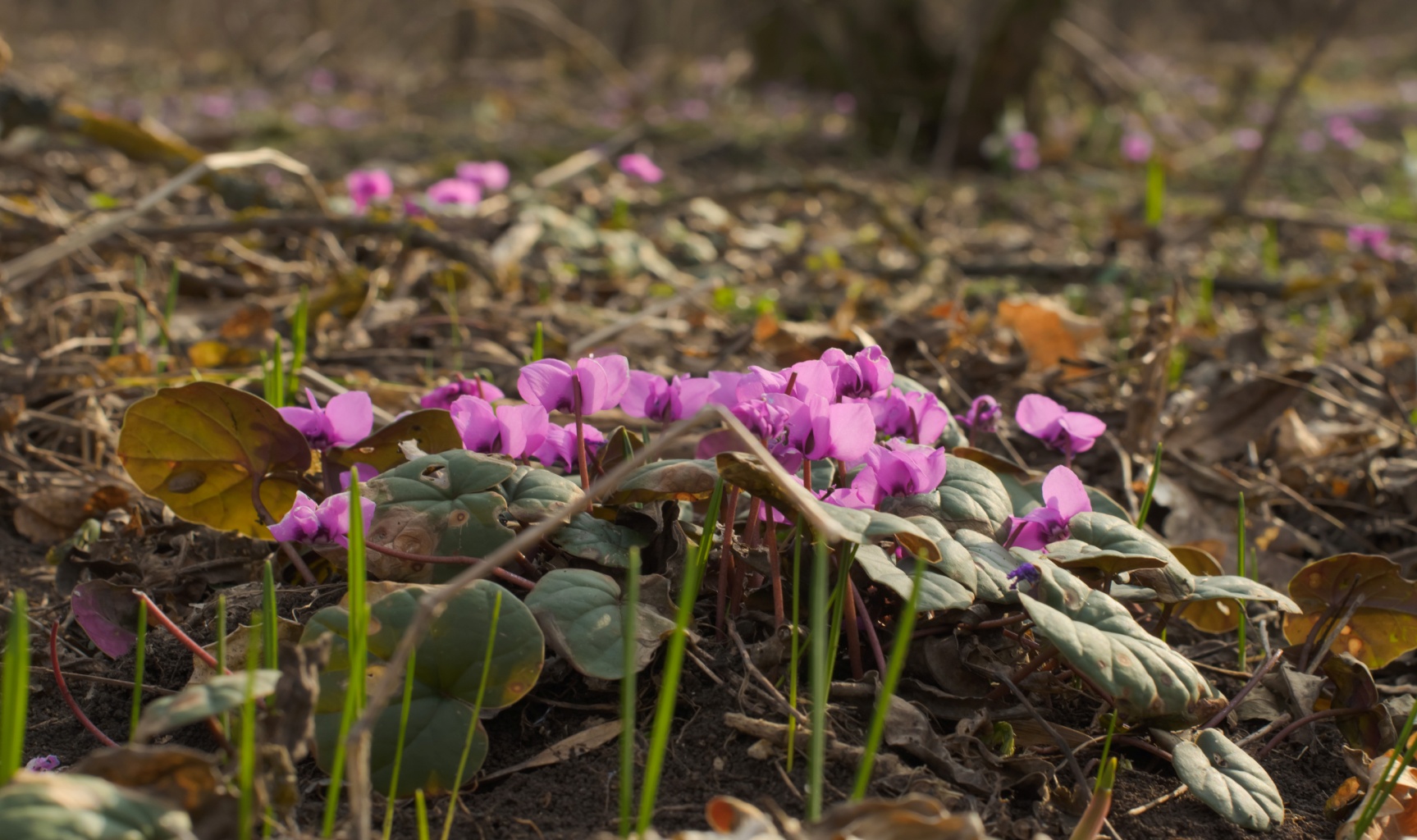 БЕРЕГИТЕ   ЕГО!
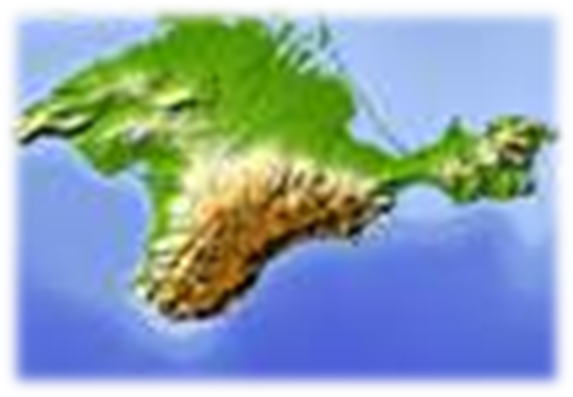 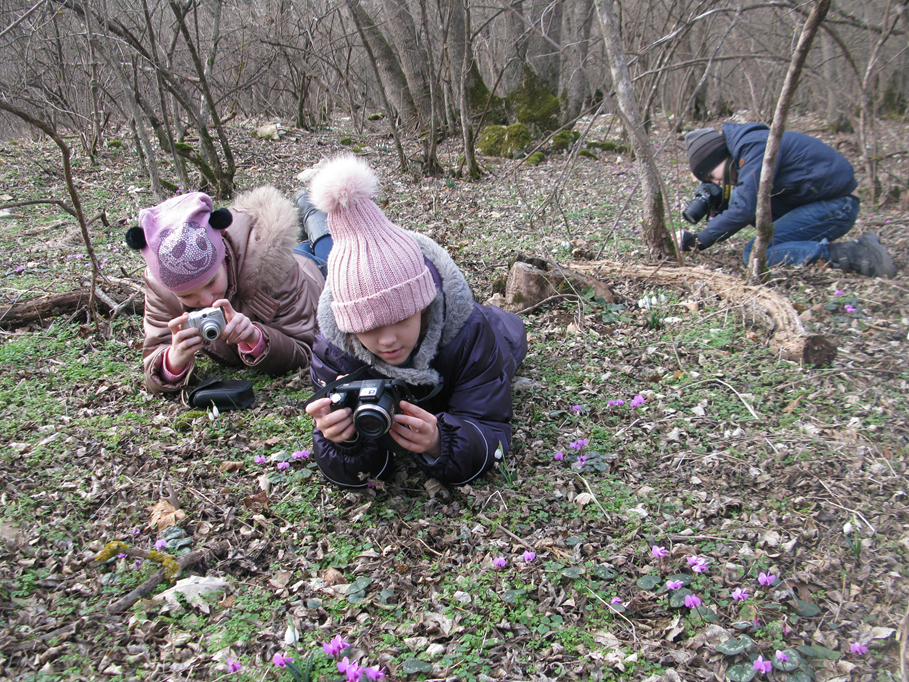 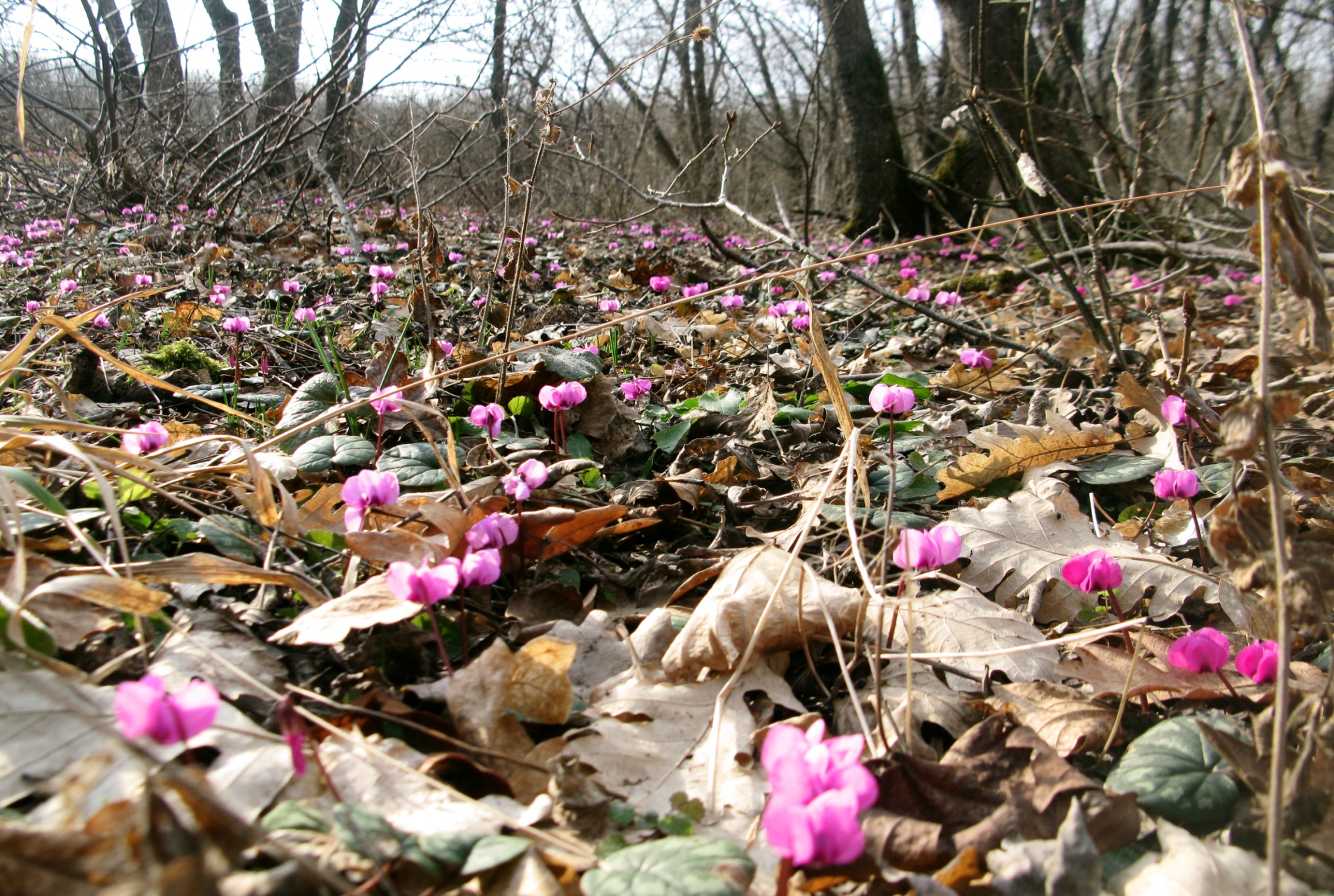 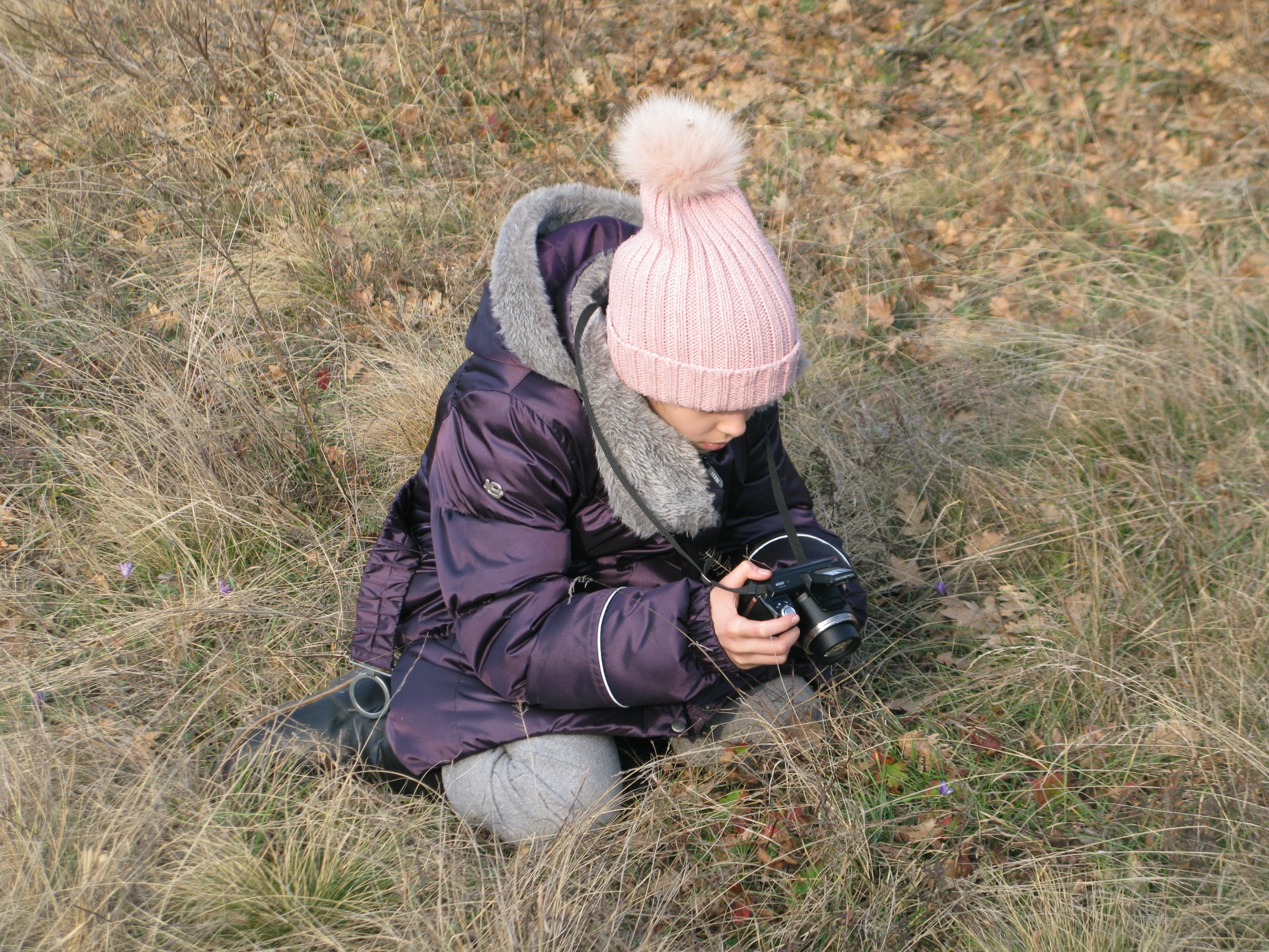 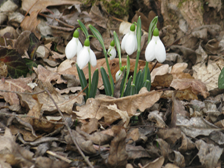 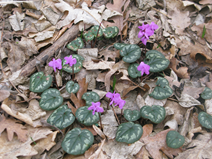 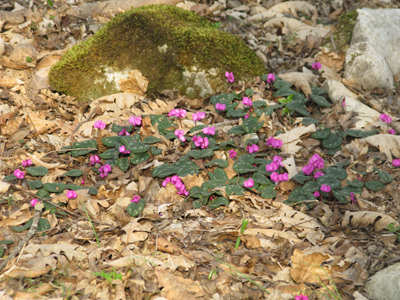 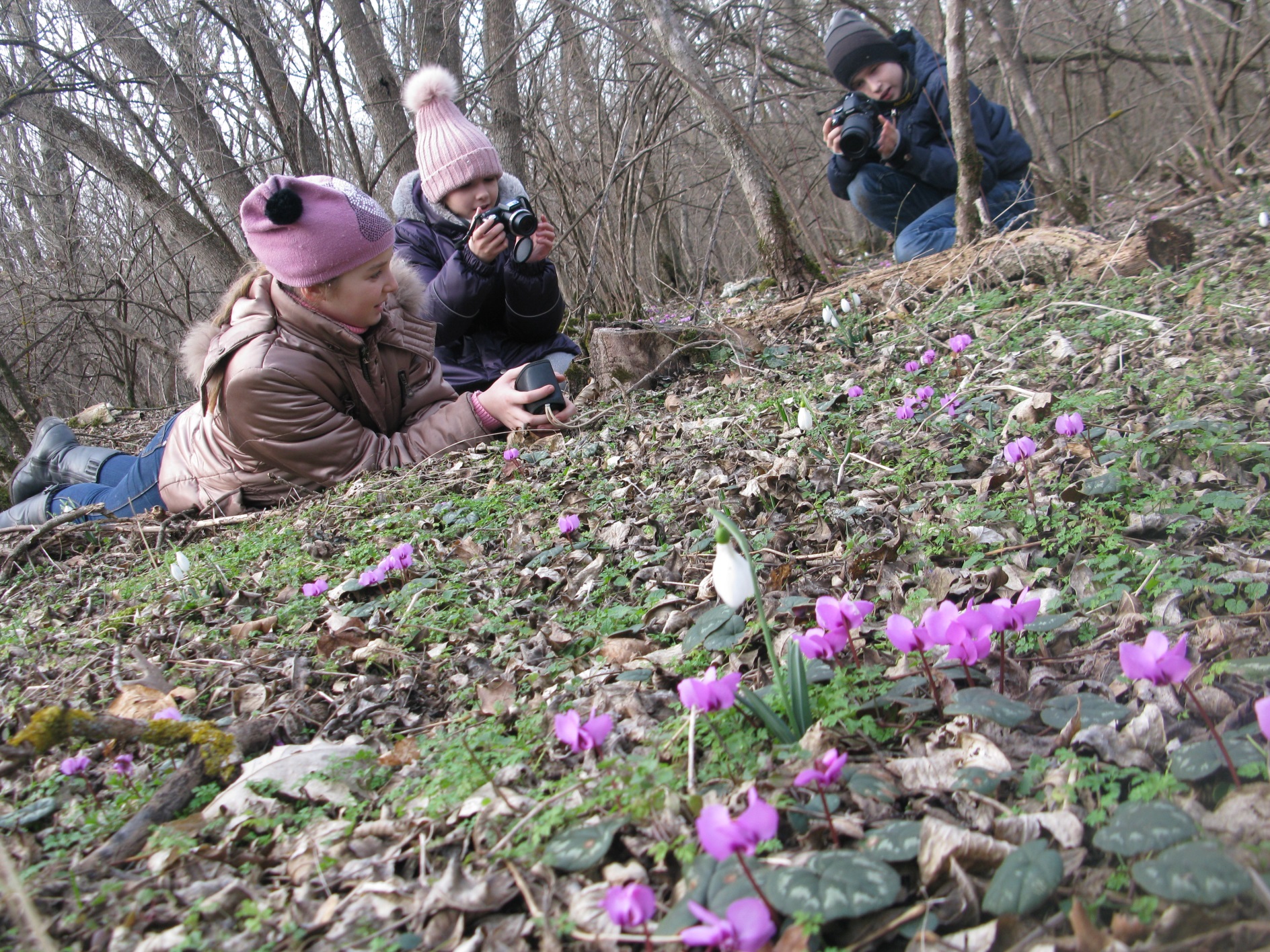 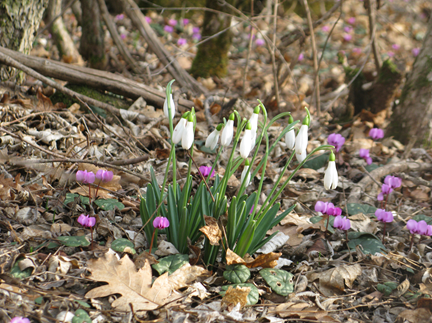 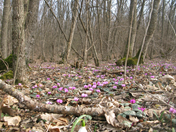 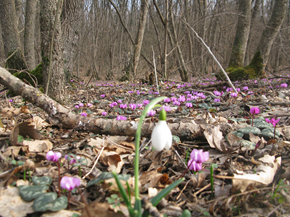 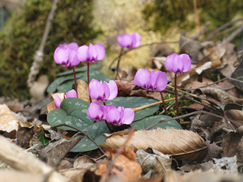 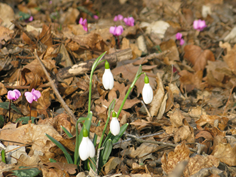 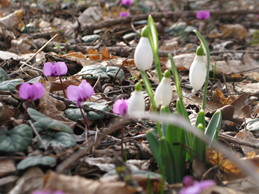 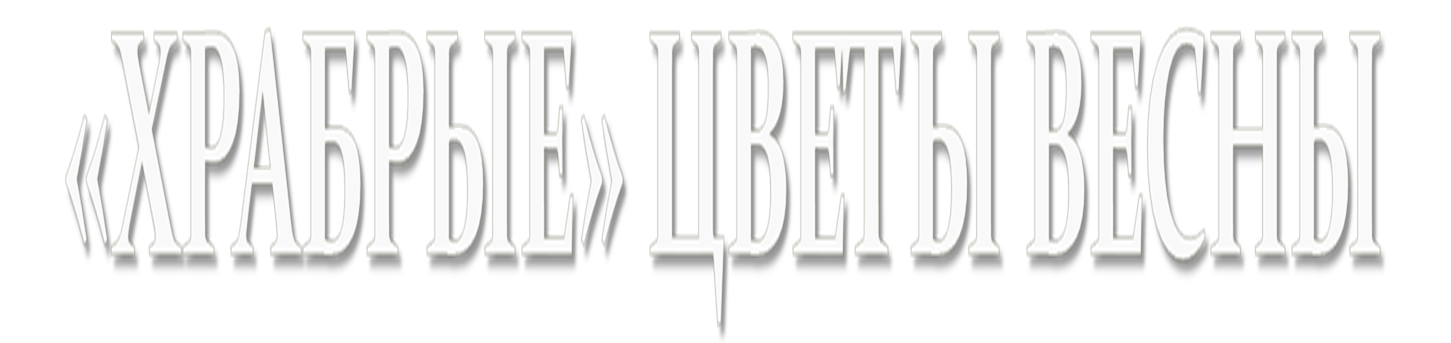 В презентации использованы  фото  автора Пересыпко Анастасии
Музыка: 
Чайковский П.И. «Апрель. Подснежник»